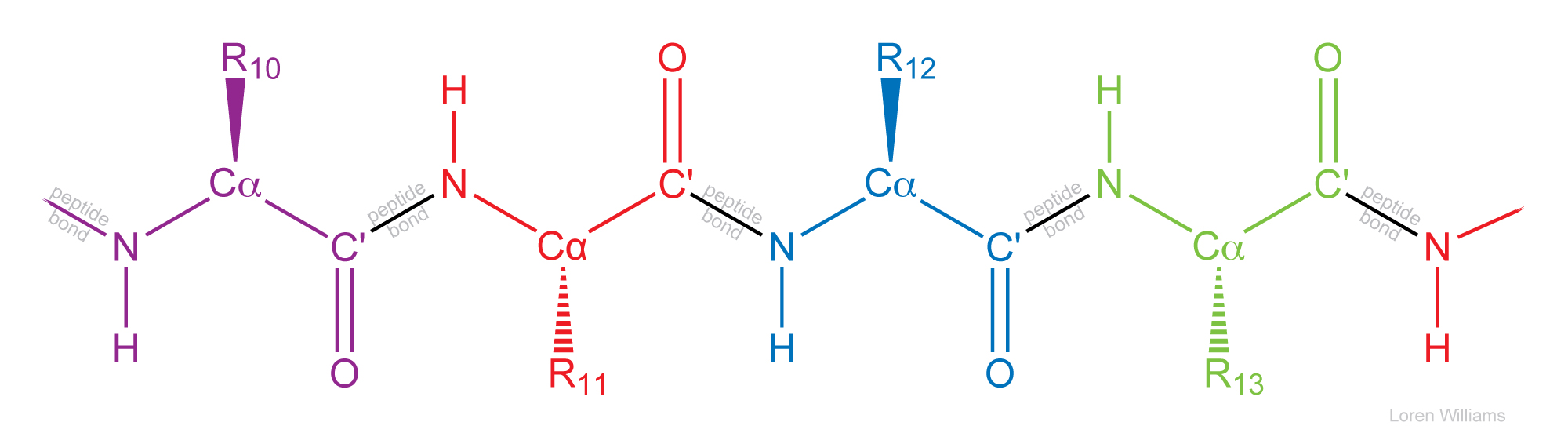 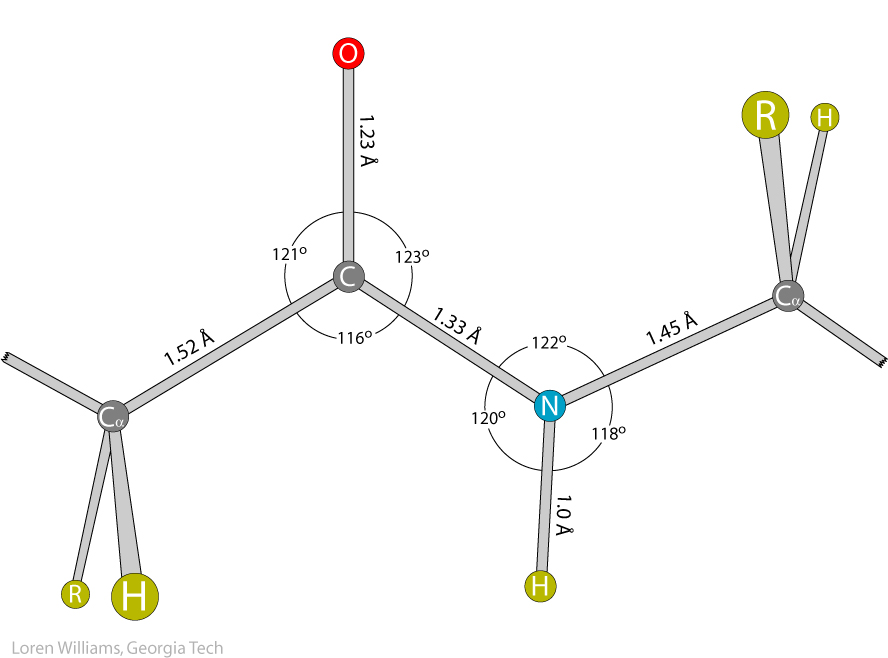 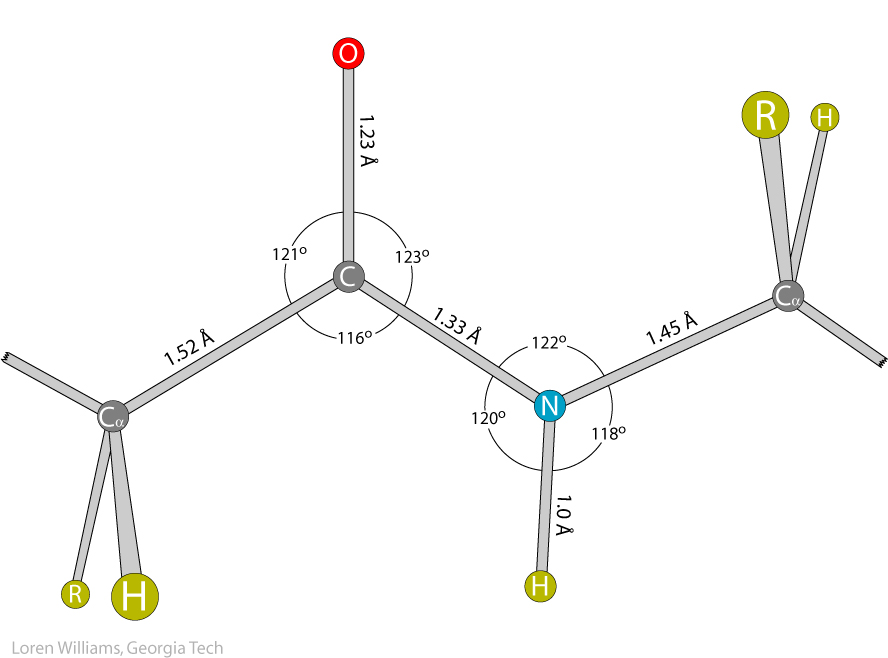 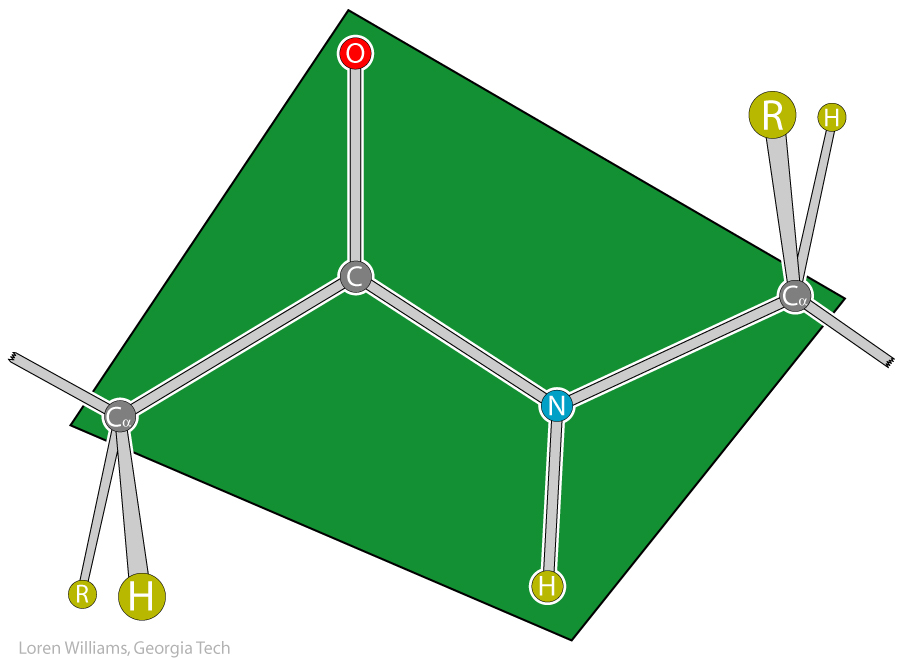 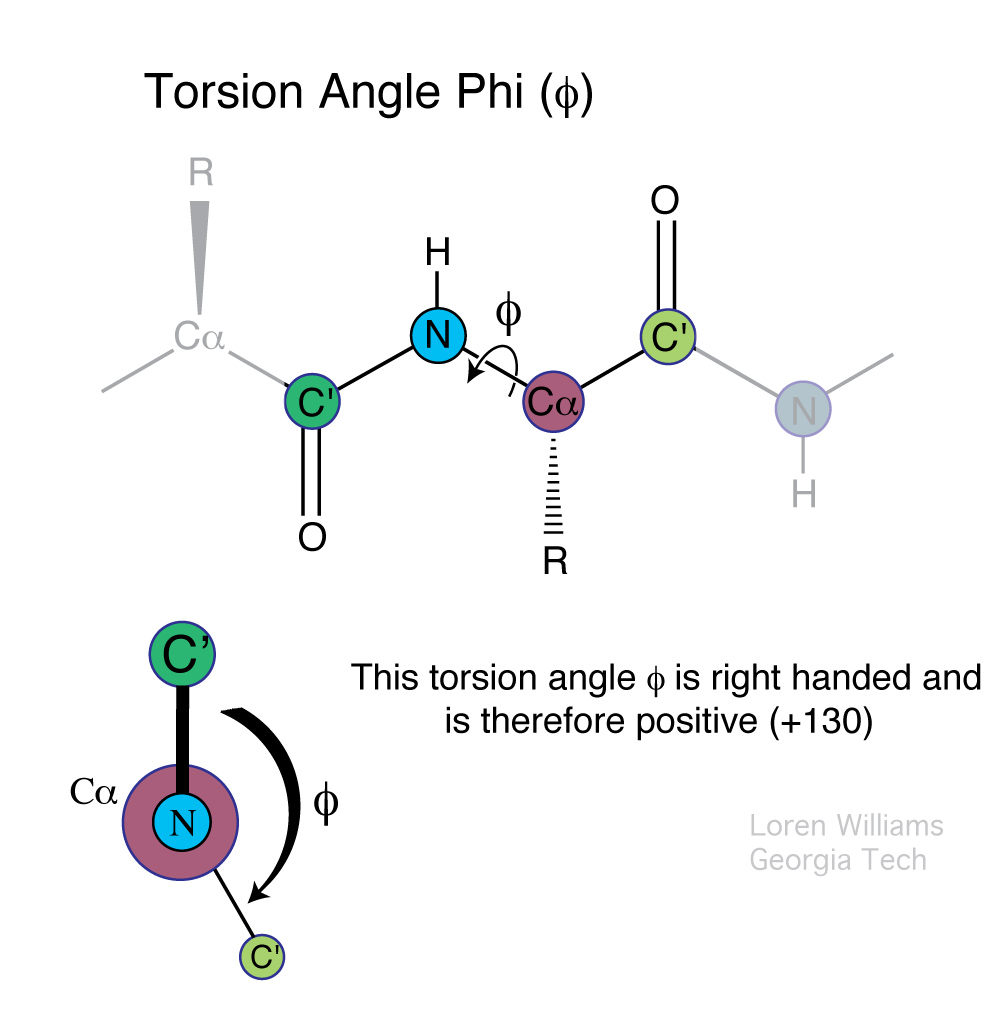 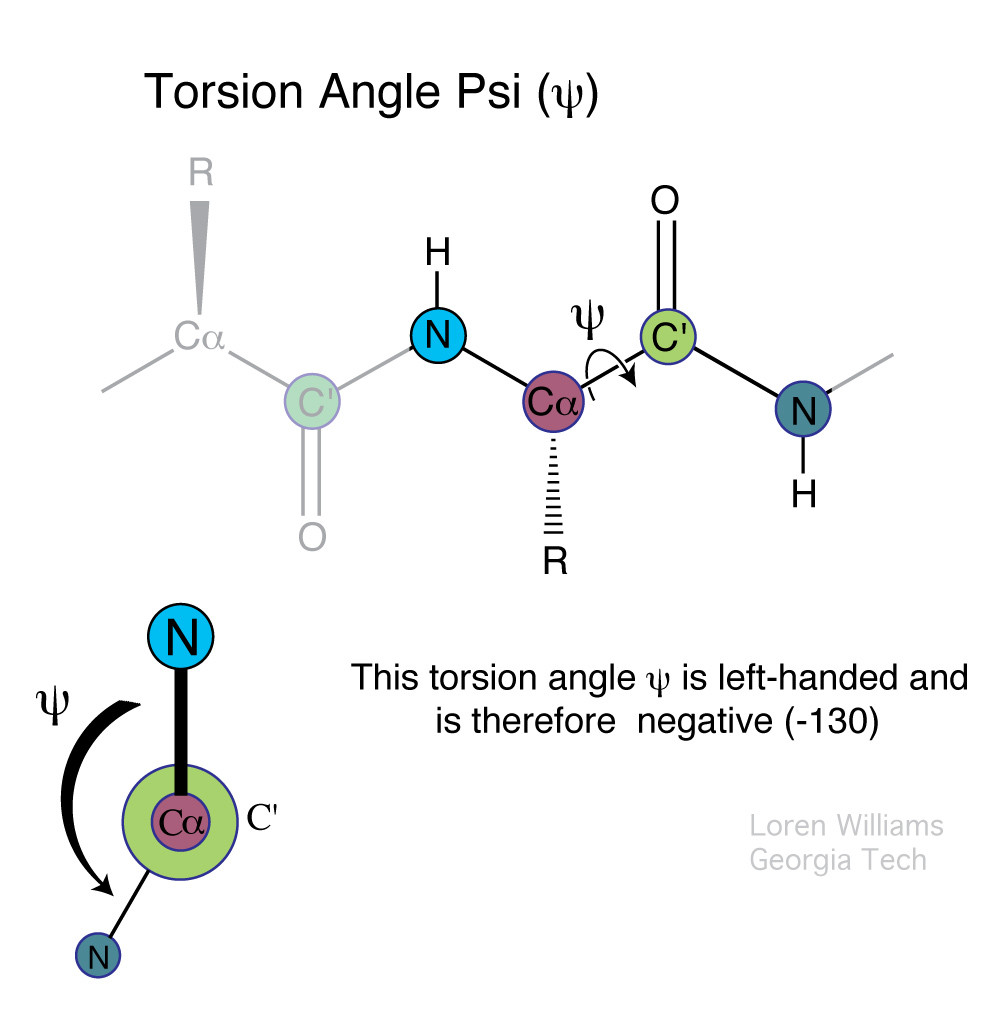 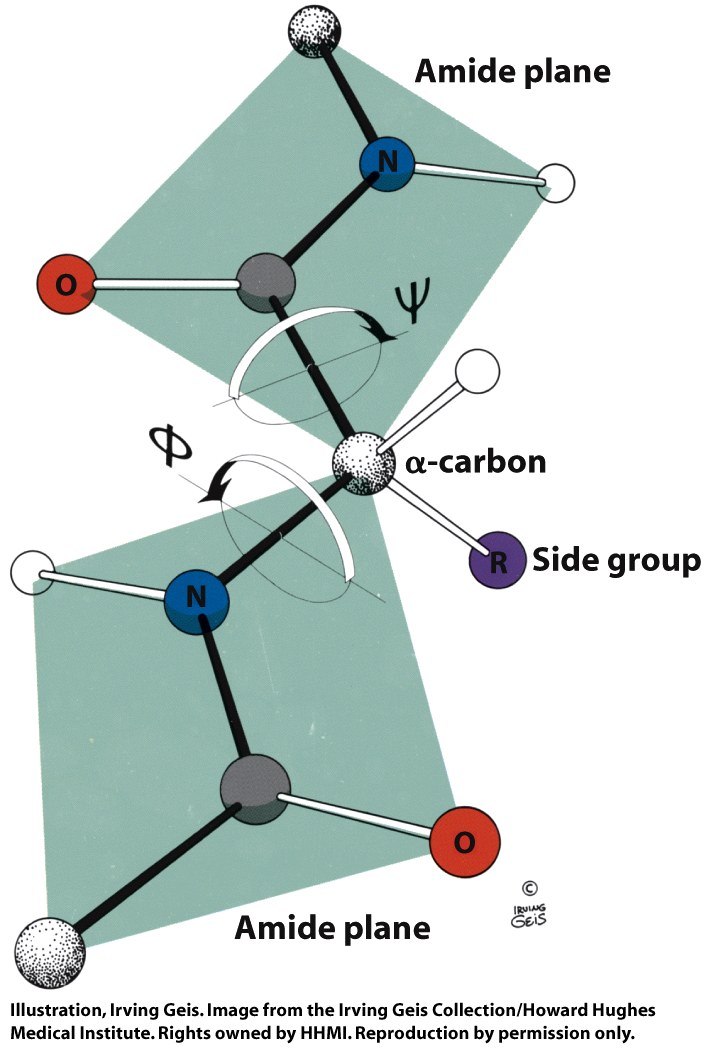 Figure 6-4
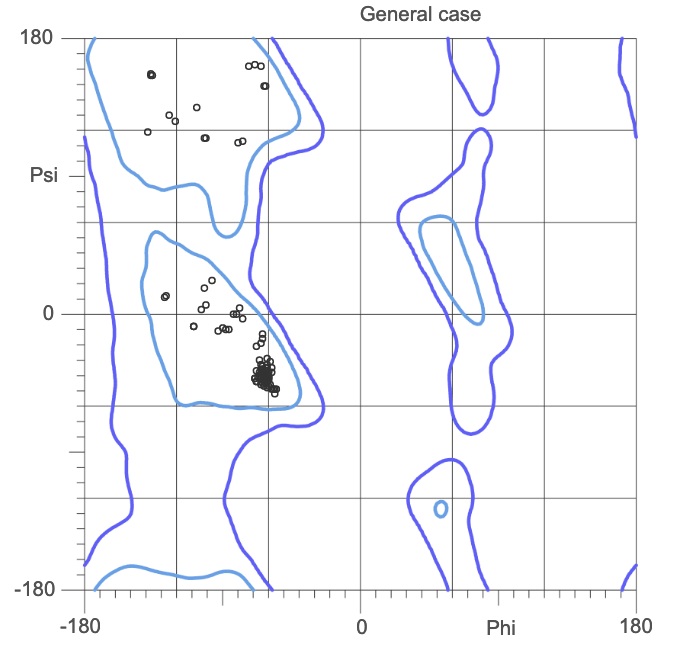 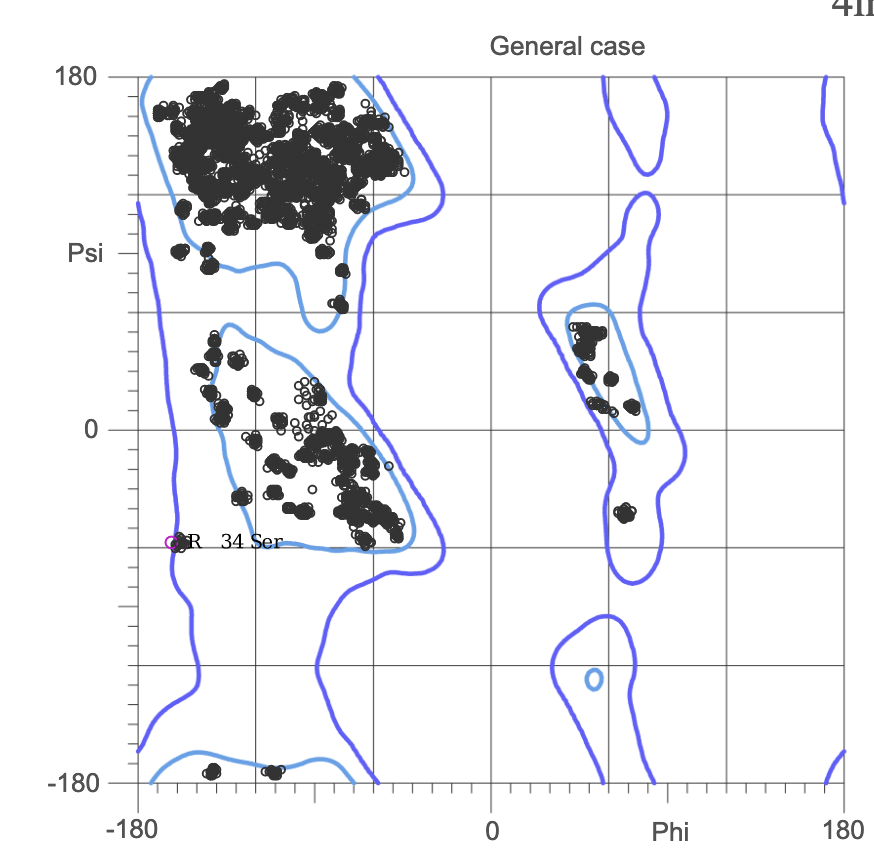 4IND
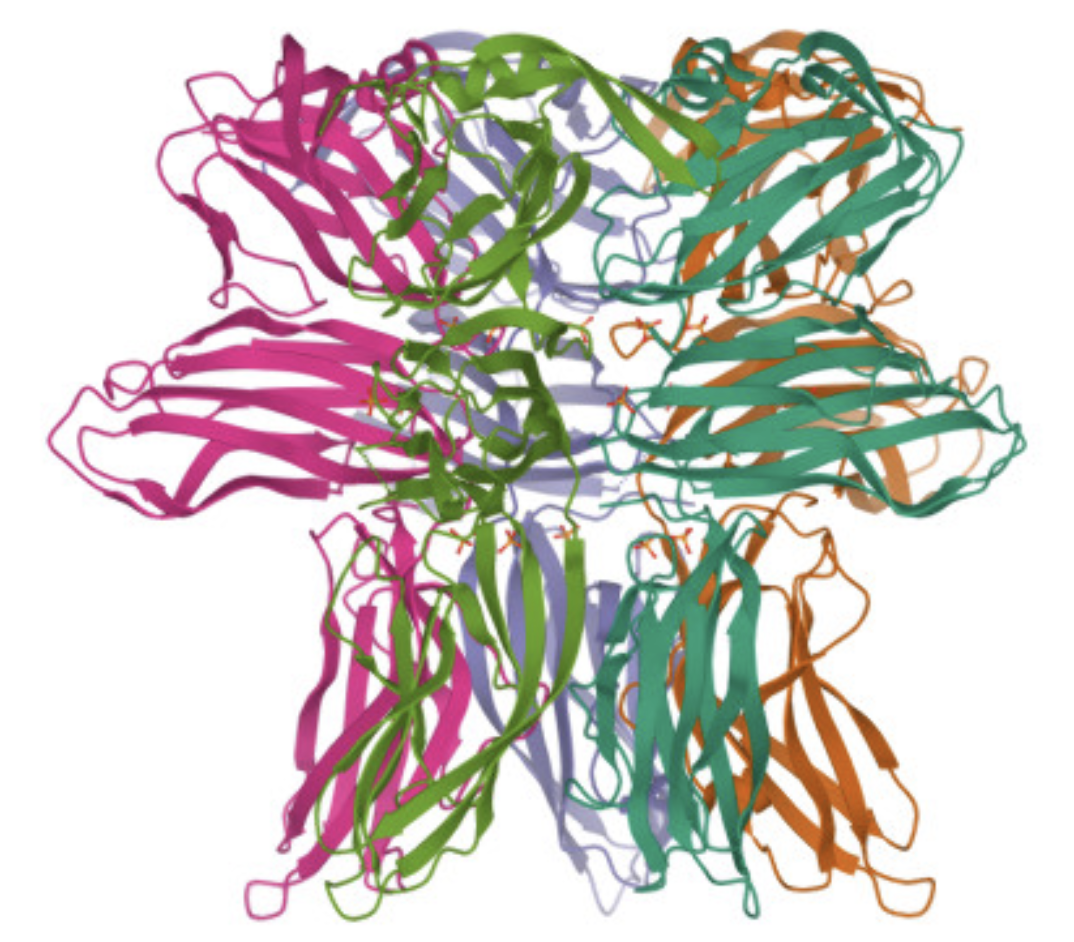 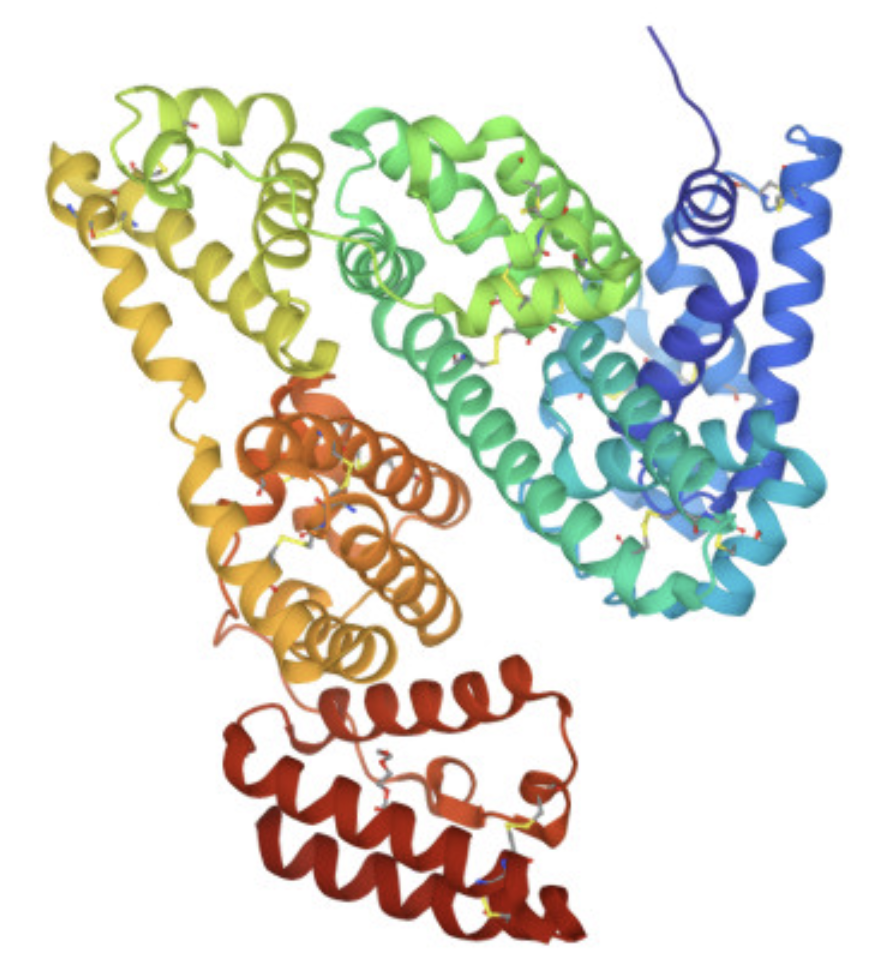 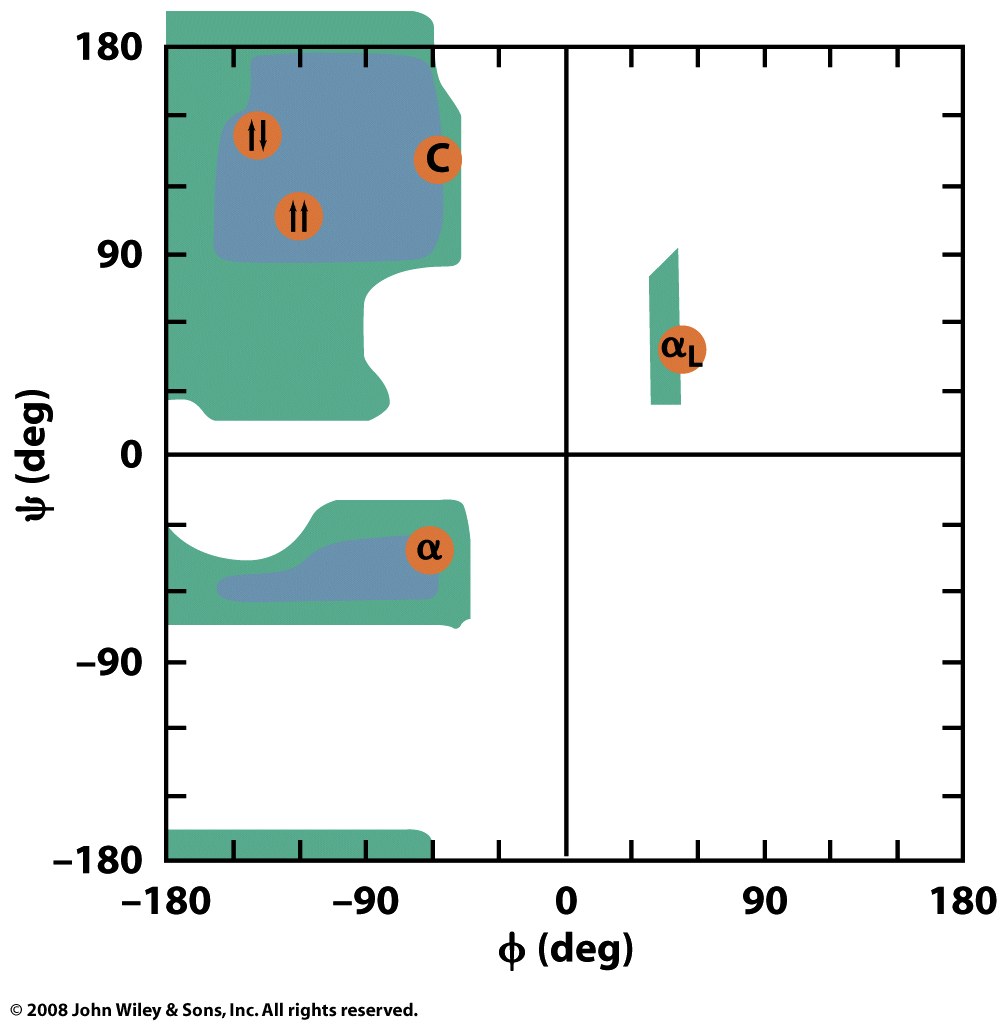 Figure 6-6